Semplicemente insieme…Festa di fine anno
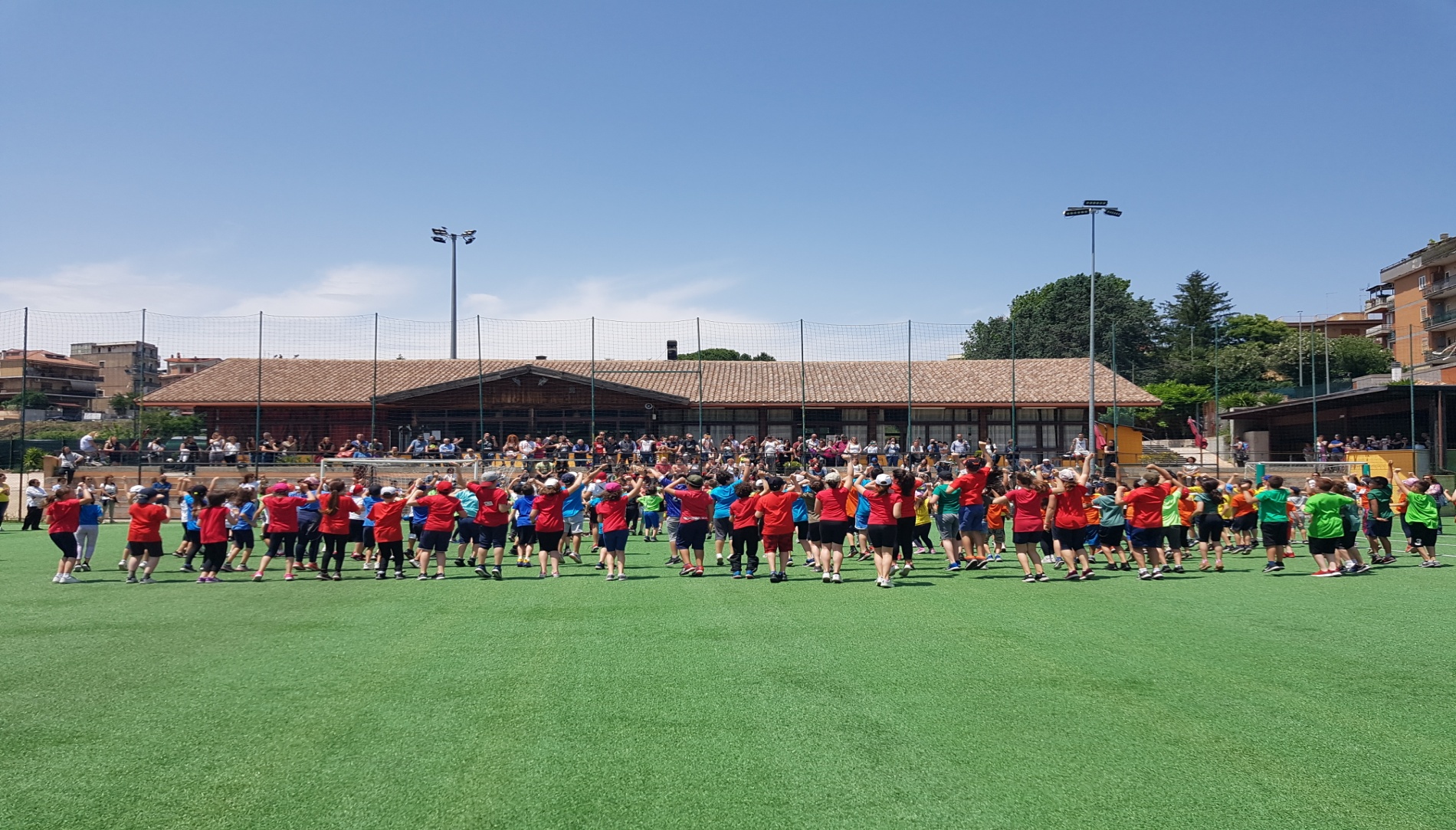 Il plesso di Via Cornelia  quest’anno ha salutato la fine dell’anno scolastico con una bellissima  manifestazione sportiva tra…
…giochi…
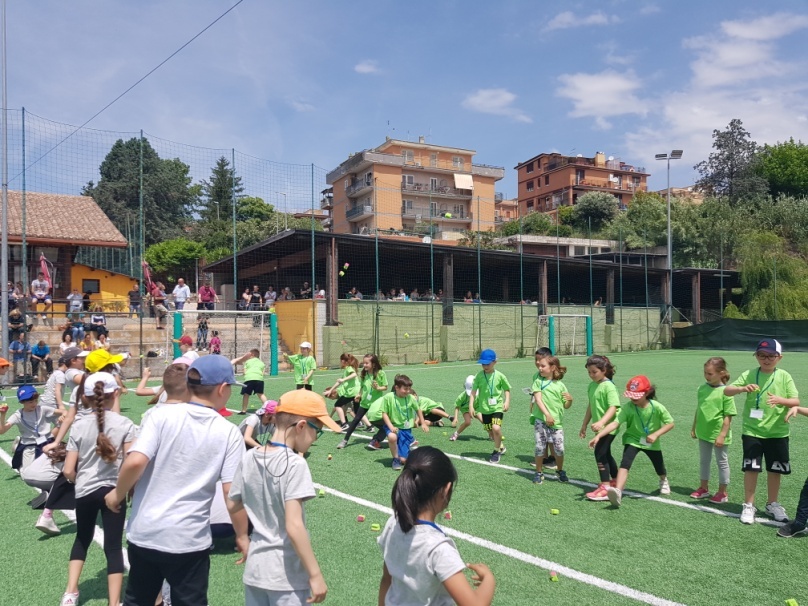 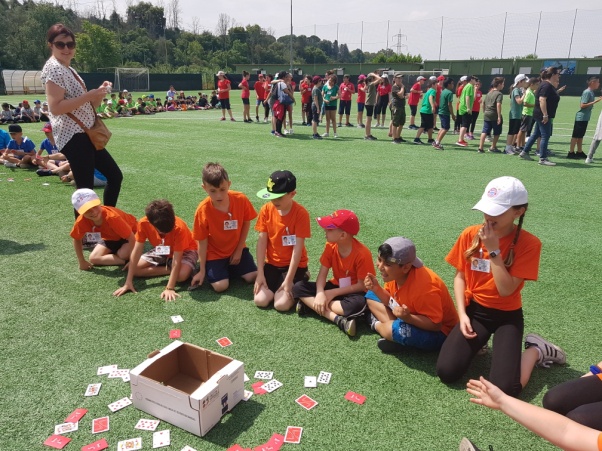 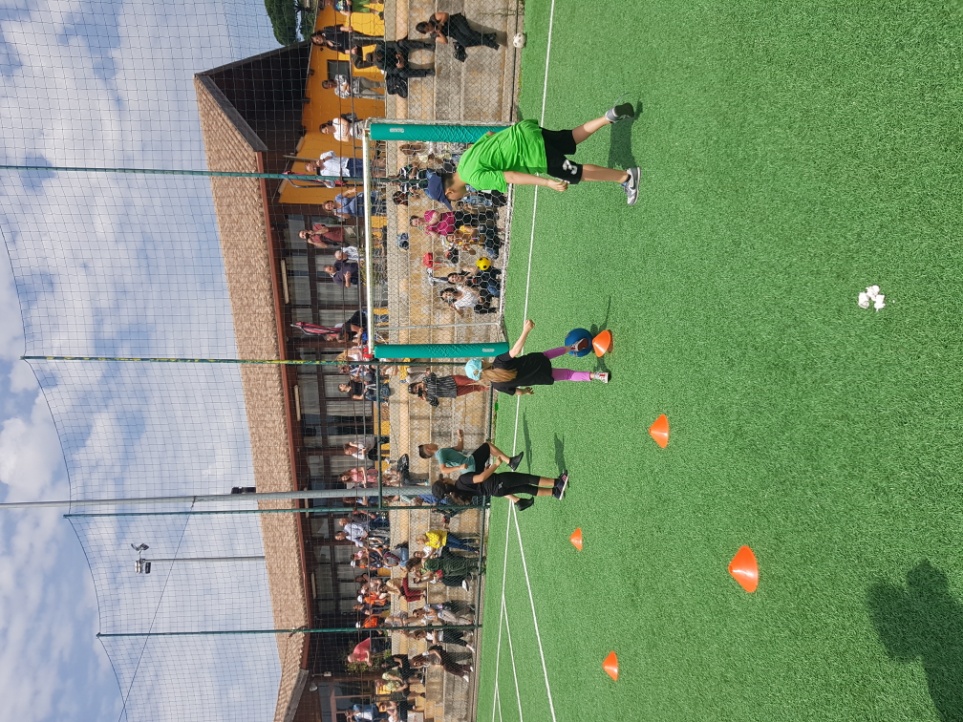 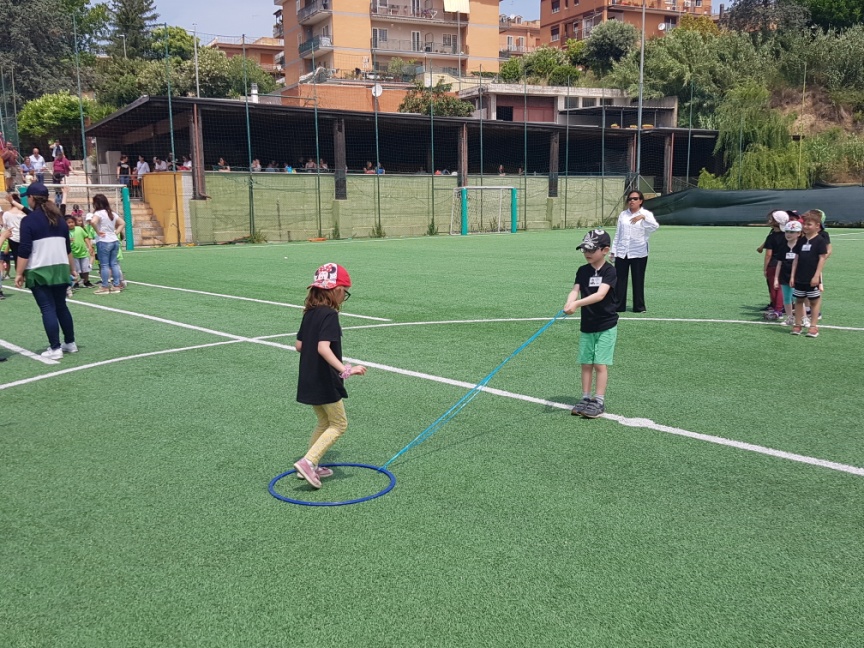 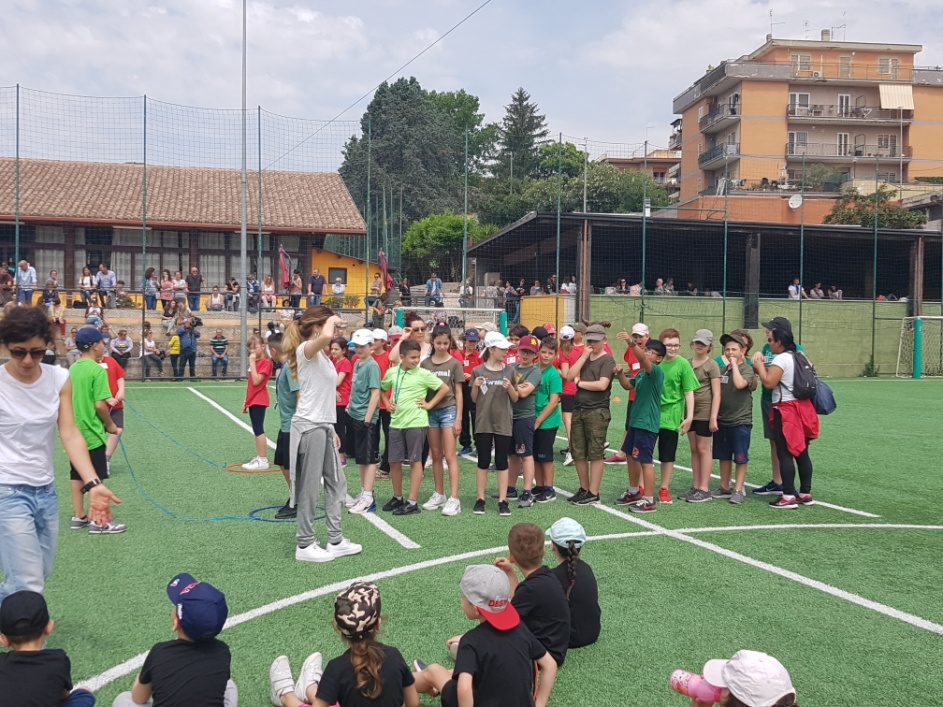 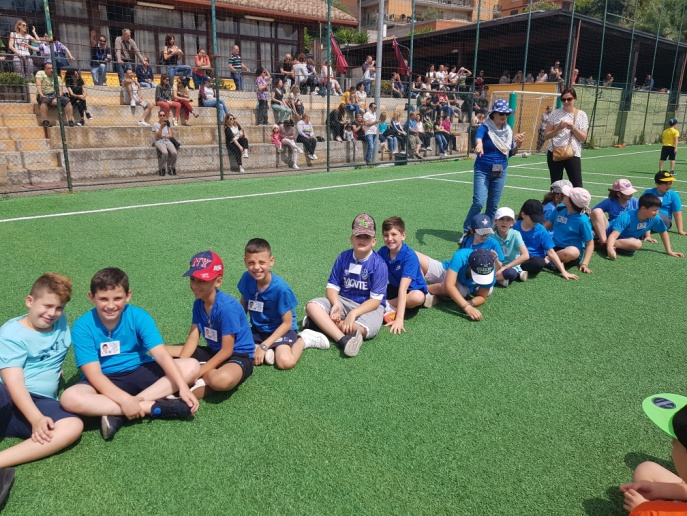 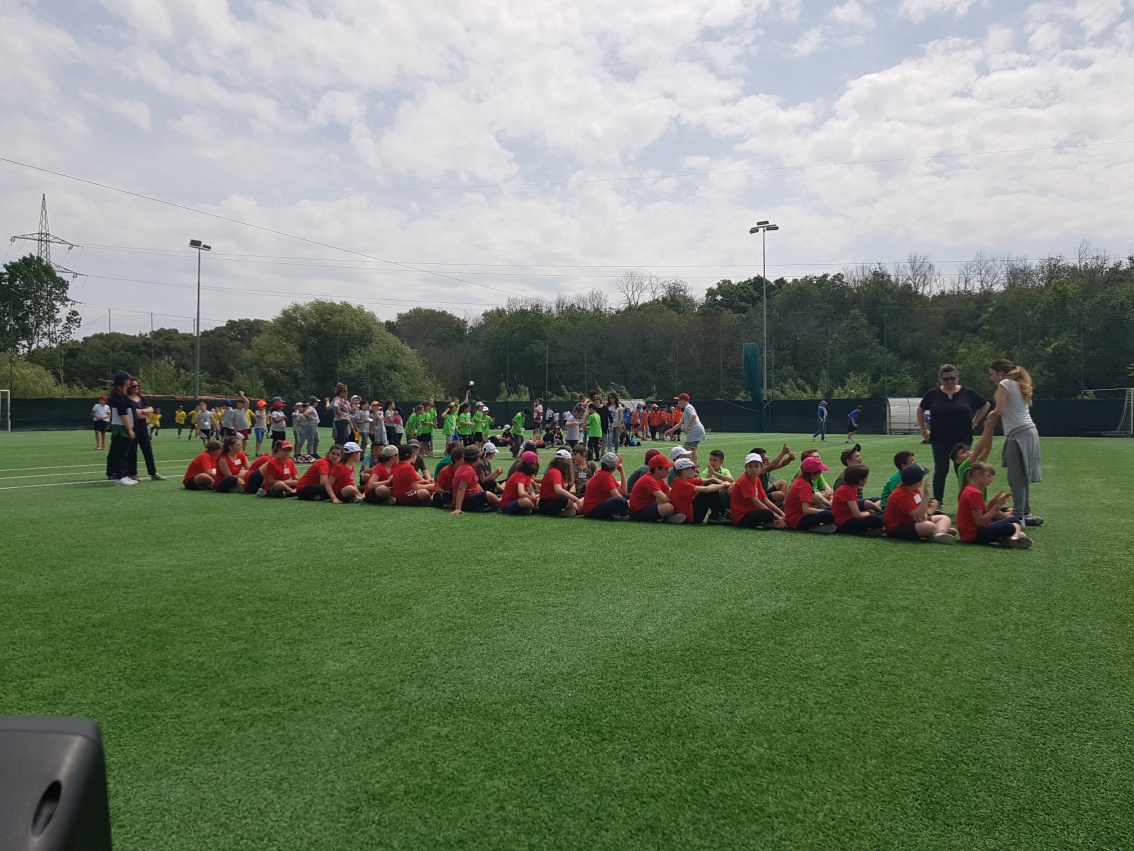 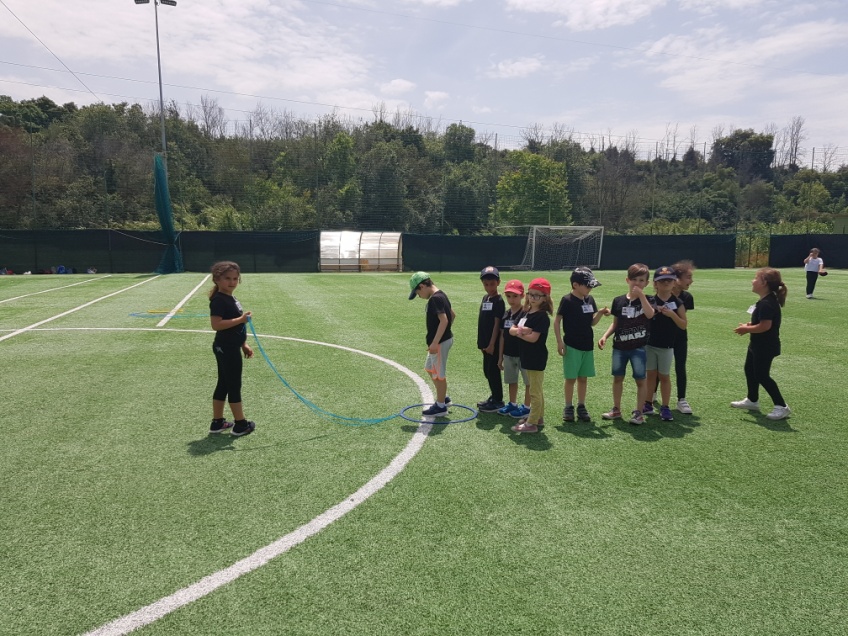 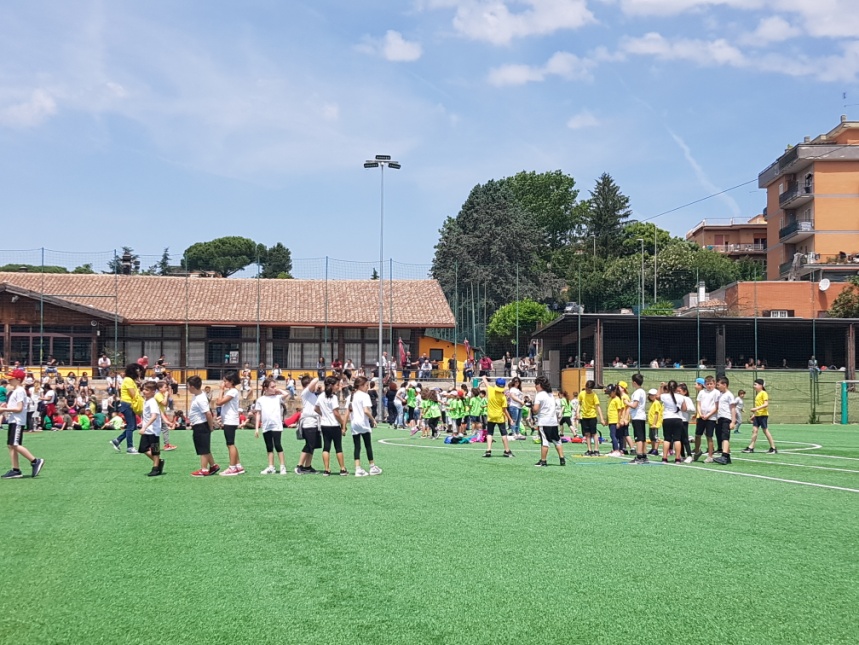 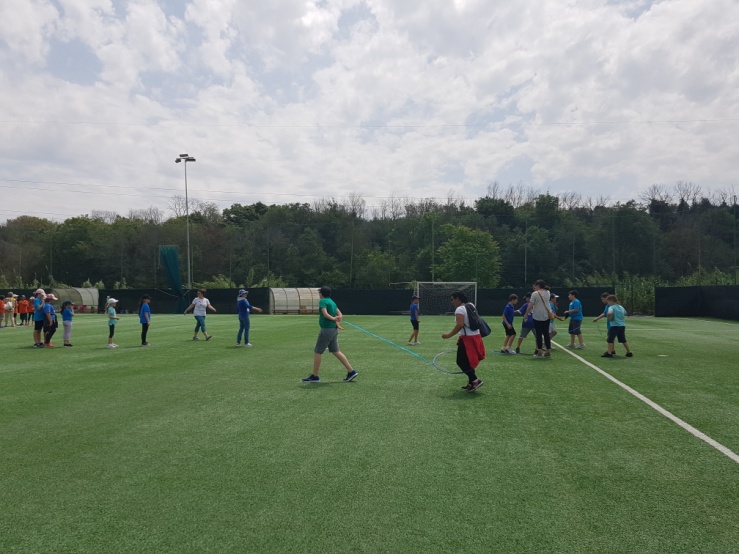 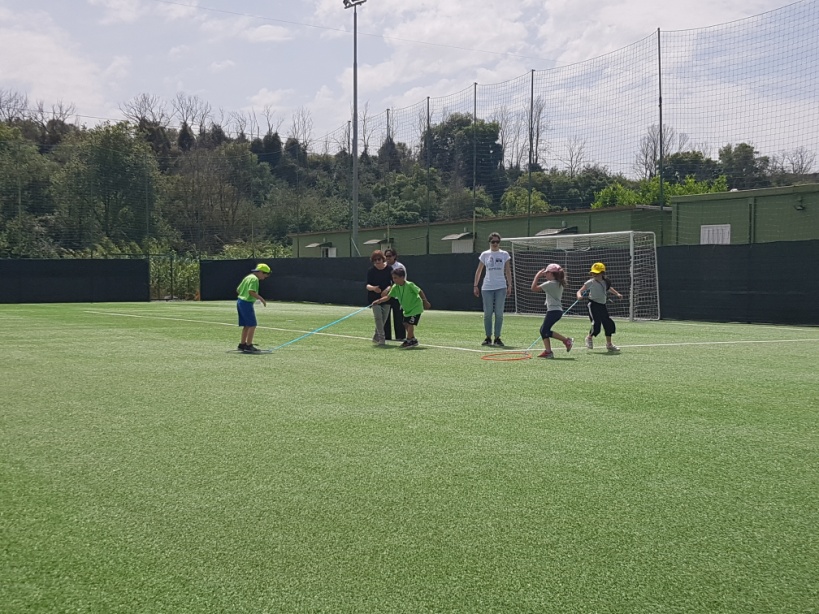 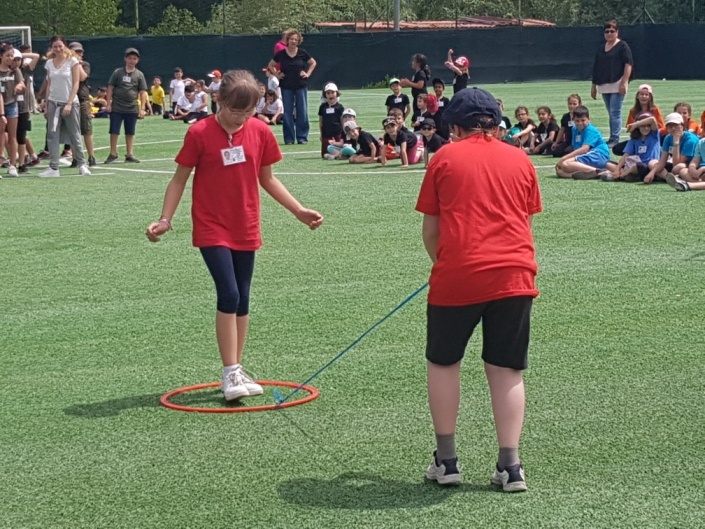 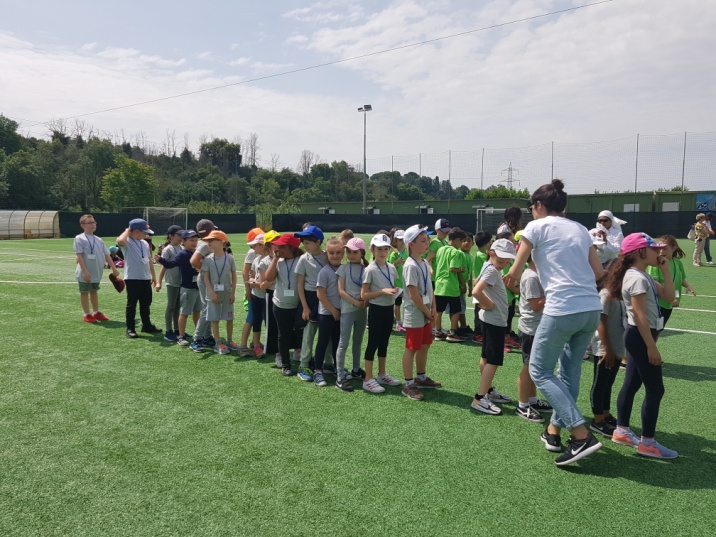 … momenti di relax…
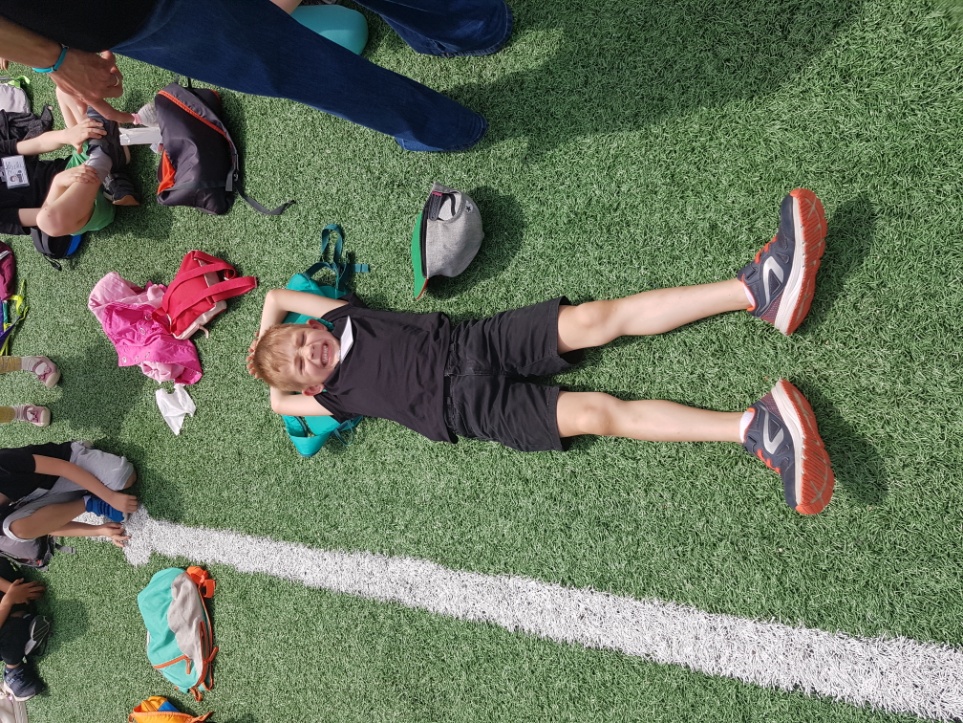 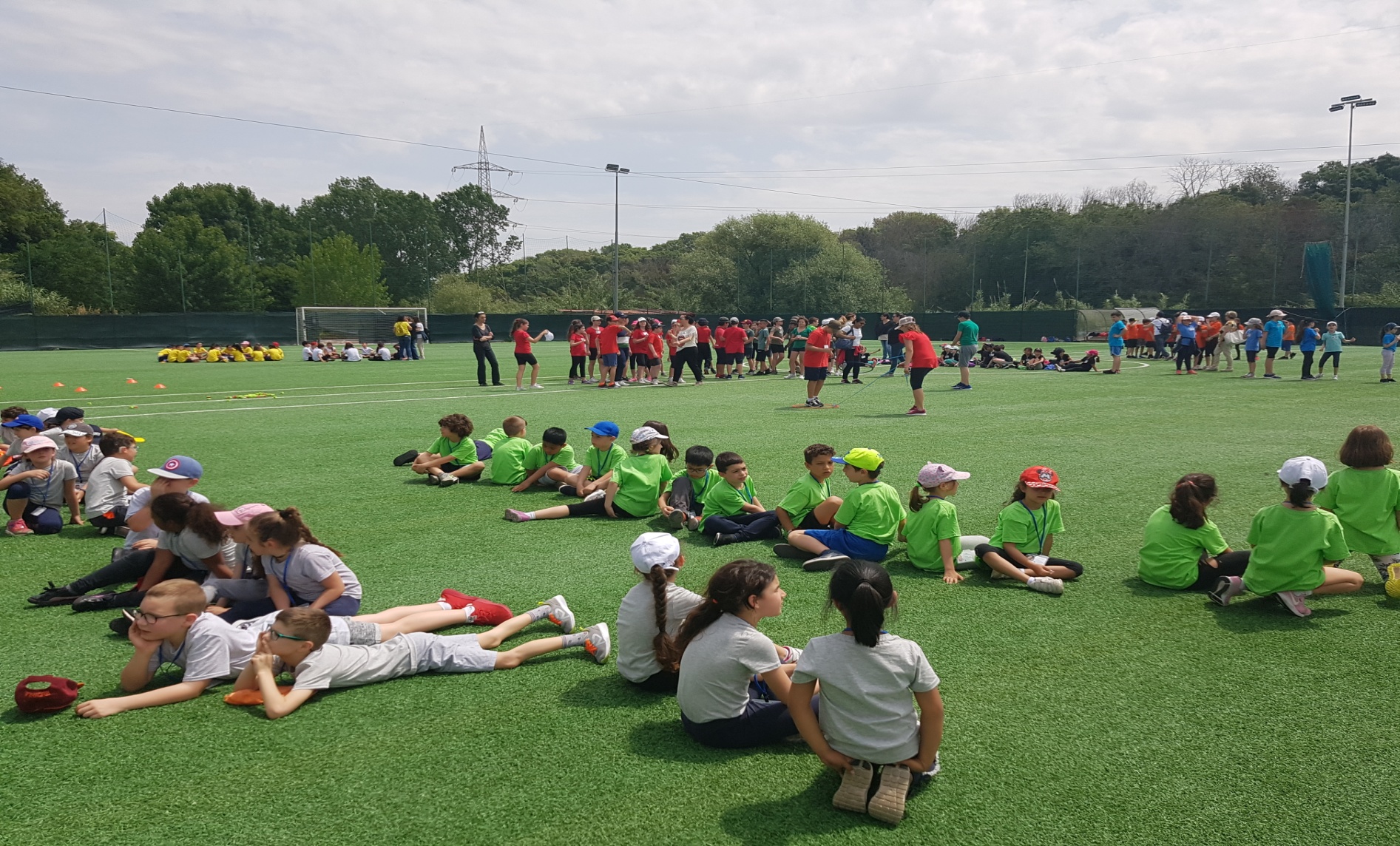 … il saluto dei ragazzi delle quinte…
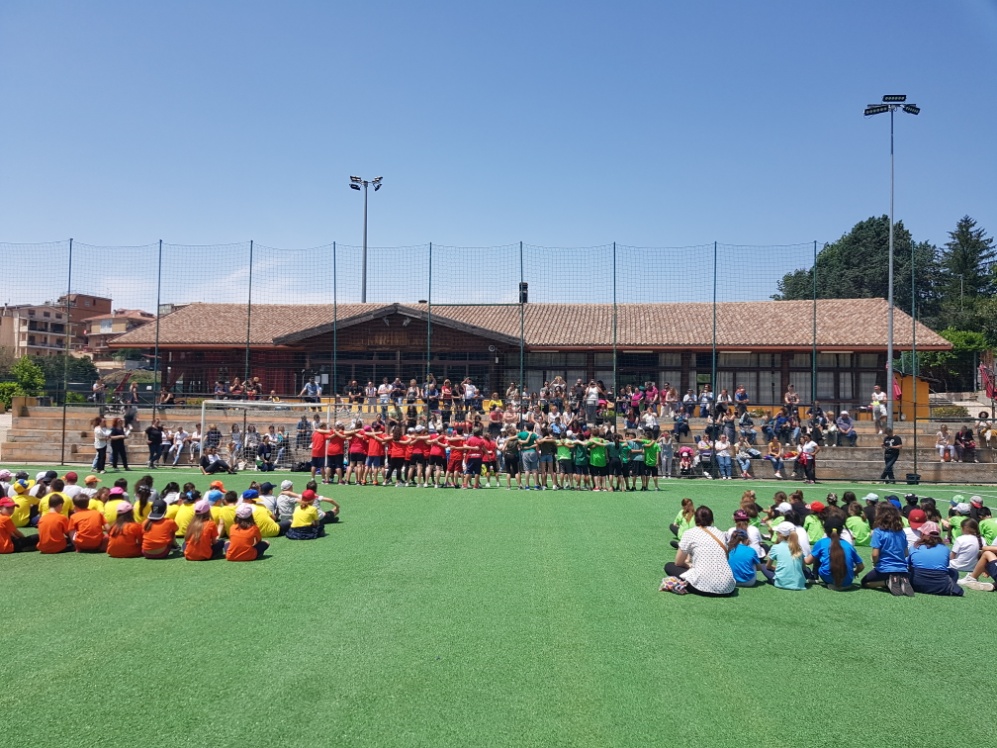 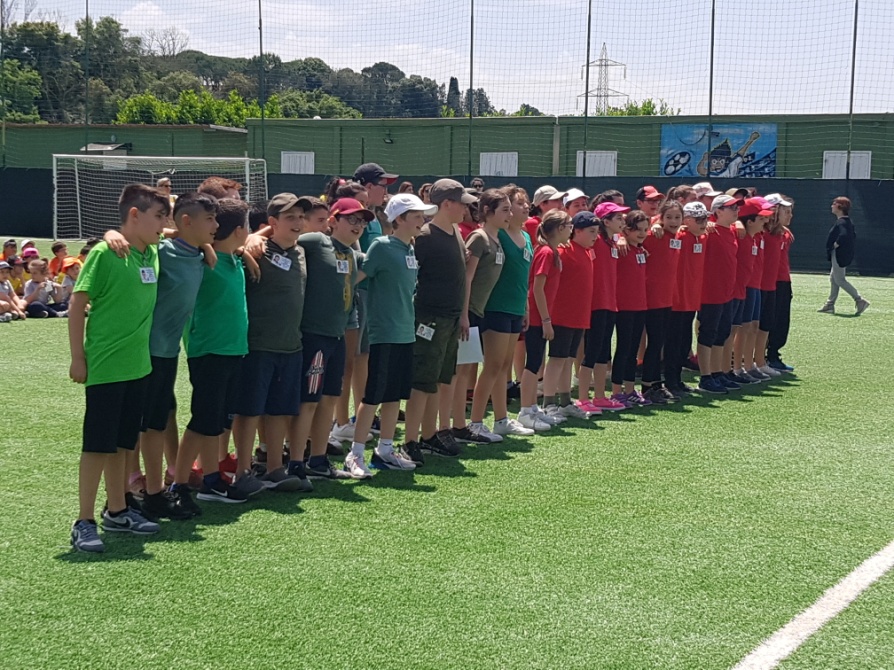 … E per concludere un saluto speciale da tutti gli alunni e il corpo docente…
Cliccare due volte  sull’immagine
BUONE VACANZE